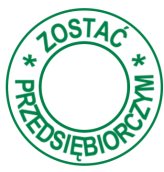 Drodzy rodzice rozważcie
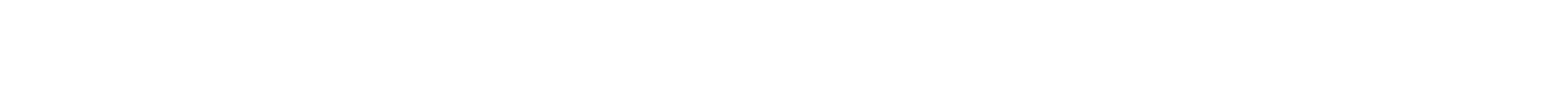 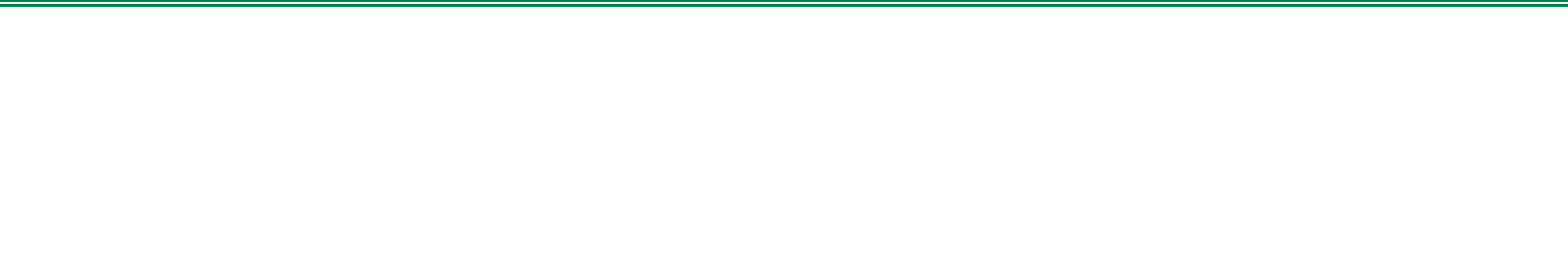 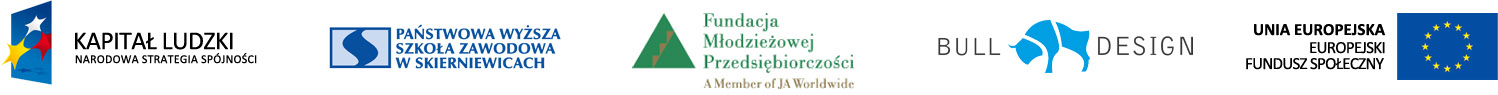 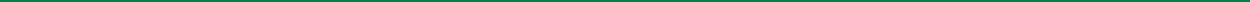 Projekt współfinansowany przez Unię Europejską w ramach Europejskiego Funduszu Społecznego
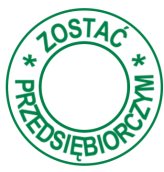 Kreatywność – wczoraj i dziś


 Wcześniej kreatywność była postrzegana jako kara lub dar, a więc cecha niektórych i wybranych. 
 Bardzo długo pojęcie kreatywności było kojarzone wyłącznie ze sztuką. 
W przemyśle i w życiu codziennym mówiło się o nowych pomysłach raczej w kontekście innowacji. 
Jako dyscyplina marketingowa kreatywność rozwinęła się od lat siedemdziesiątych ubiegłego stulecia. 
 Od XXI wieku pojęcia kreatywności i innowacyjności zrosły się nierozłącznie.  Kreatywność przestała być „darem“, a stała się wymogiem czasów.
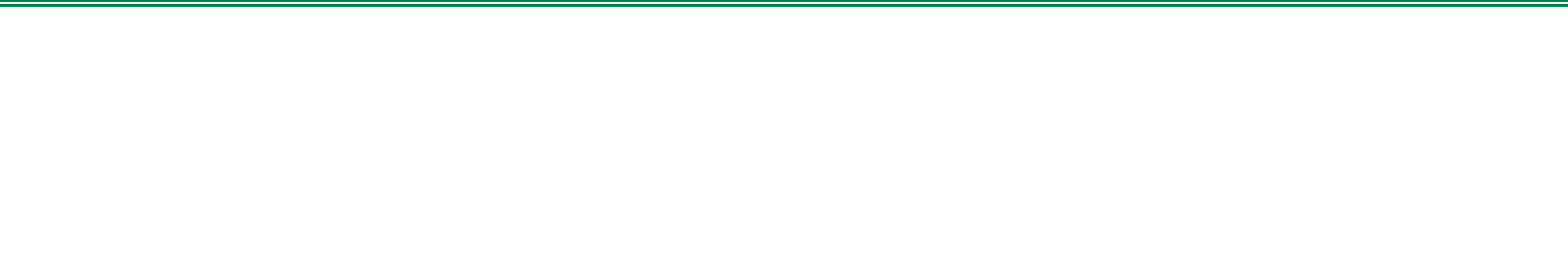 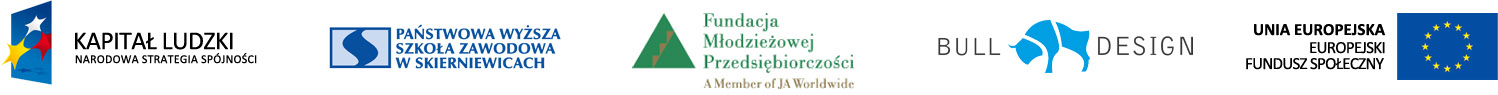 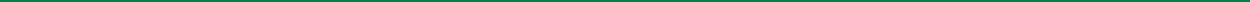 Projekt współfinansowany przez Unię Europejską w ramach Europejskiego Funduszu Społecznego
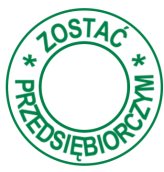 Czy Państwa dziecko, realizując nowe zadania,  jest bardziej konsekwentne?
Czy chętniej podejmuje różne działania             (np. dotyczące sportu, nauki, rozwoju własnych zdolności)? 
Czy jest bardziej aktywne w środowisku, bierze udział w konkursach, przedsięwzięciach społecznych?
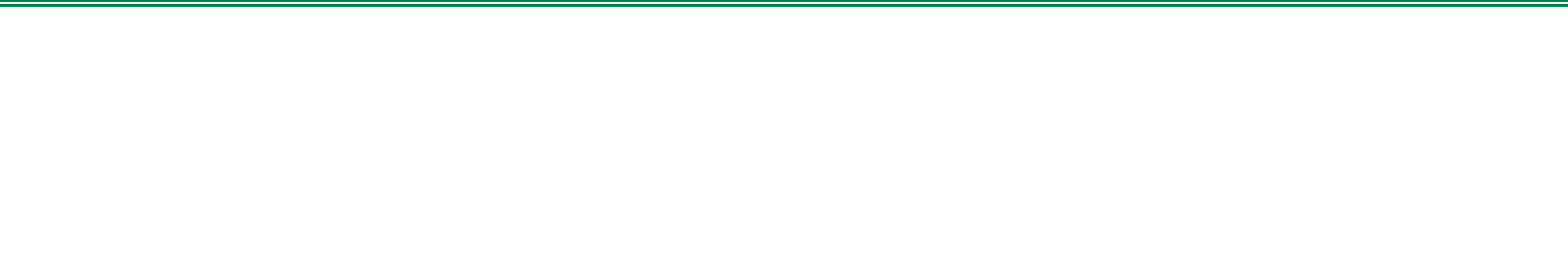 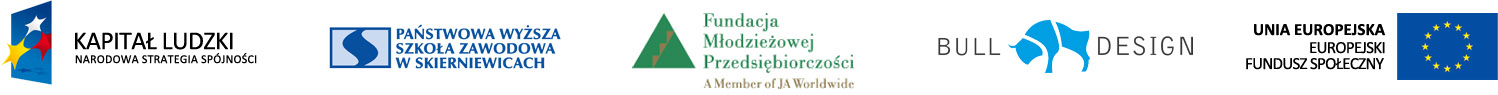 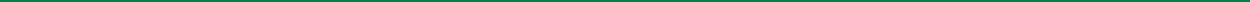 Projekt współfinansowany przez Unię Europejską w ramach Europejskiego Funduszu Społecznego
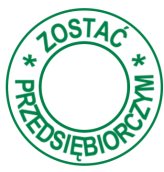 Czy Państwa dziecko chętniej pracuje samo czy   w zespole? 
Czy Państwa dziecko jest asertywne – potrafi argumentować i bronić swoich racji? 
Może uważa, że zawsze ma racje bądź sądzi,        że nigdy nie ma racji? 
Czy boi się wyrażać swoje zdanie czy też potrafi bronić tylko racji innych osób?
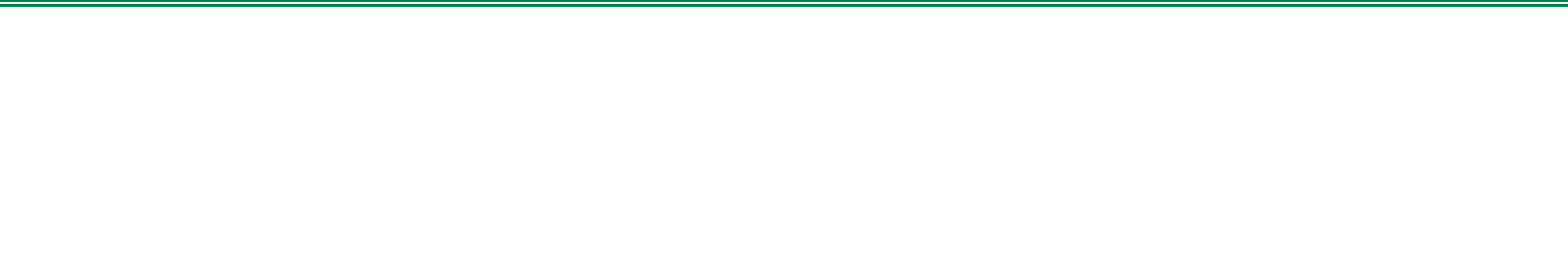 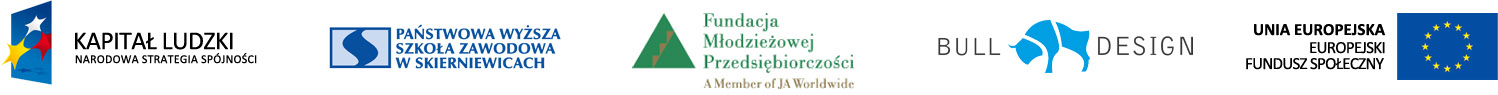 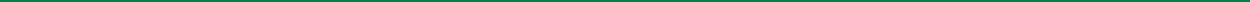 Projekt współfinansowany przez Unię Europejską w ramach Europejskiego Funduszu Społecznego
Co jest mocną stroną Państwa dziecka?
jest taktowne
potrafi przekonać innych do swoich racji
radzi sobie z konfliktami
potrafi otwarcie mówić o swoich problemach
dobrze komunikuje się z rówieśnikami
podejmuje próby pokonywania trudności
zastanawia się nad wyborem swojej przyszłości
potrafi efektywnie zaplanować swój czas
chętnie podejmuje wyzwania
radzi sobie z trudnościami
potrafi ocenić swoje postępowanie
nie zraża się trudnościami 
potrafi pracować w zespole 
jest pomysłowe
jest skuteczne w działaniu
jest konsekwentne w działaniu
jest odpowiedzialne 
potrafi wyznaczać sobie cele
potrafi werbalizować swoje myśli 
potrafi szybko podejmować decyzje
Jeśli Państwa dziecko rozwinęło w ostatnim czasie chociaż pięć z tych umiejętności, to znaczy, że dobrze wykorzystało czas spędzony w szkole i domu.